Unit 8: Celebrations
Lesson 1: Getting started
      & Listen and read
I. GETTING STARTED
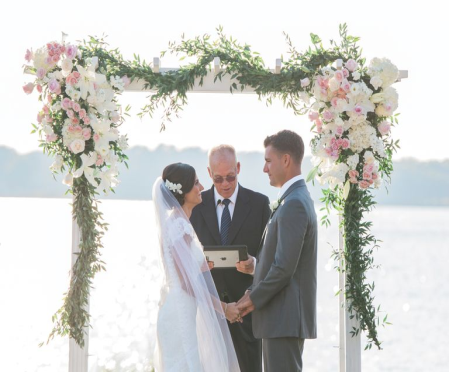 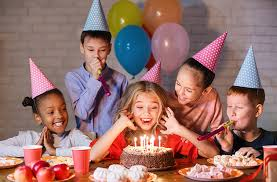 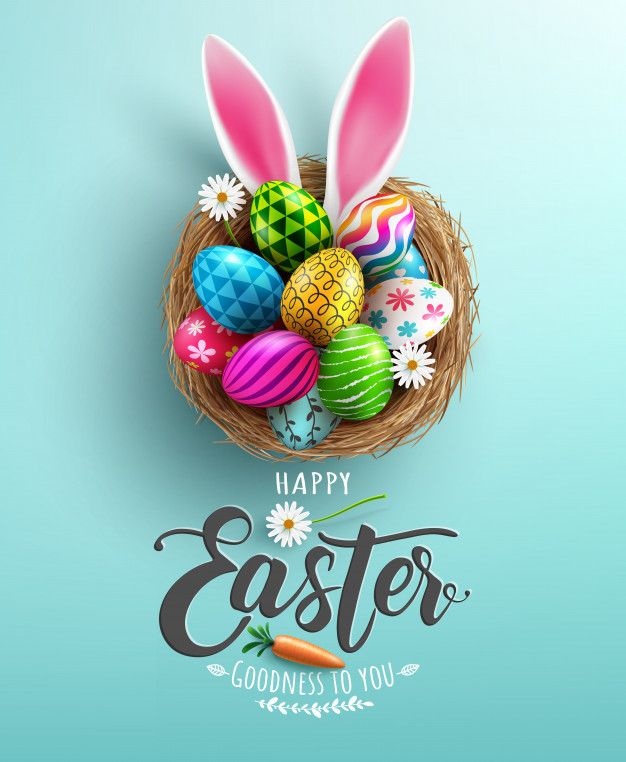 Easter
Lunar New Year
Christmas
Birthday party
Easter
Wedding
Birthday party
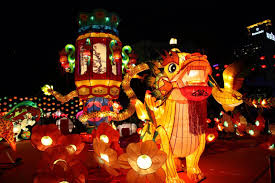 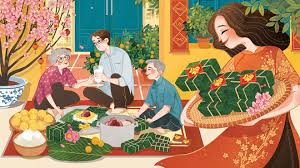 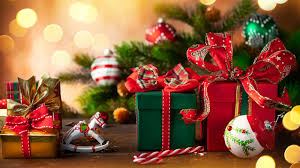 Mid-Fall Festival
wedding
Mid-Fall festival
Christmas
Lunar New Year
II. VOCABULARY
Lễ kỉ niệm
Lunar new year is the most important 
     celebration in Vietnam.
1. Celebration (n)
     celebrate (v)
2. Occur (v) = happen
3. Decorate (v)
4. Sticky rice cake (n)
5. Live apart 
6. Jewish people
This festival occurs in late January or 
      early February
Most people decorate their 
      homes before Tet.
Family members who live apart 
      try to be together at Tet.
Kỉ niệm
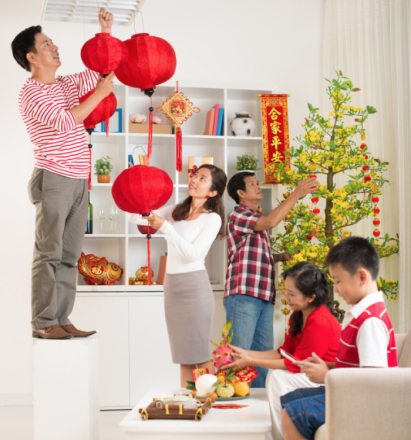 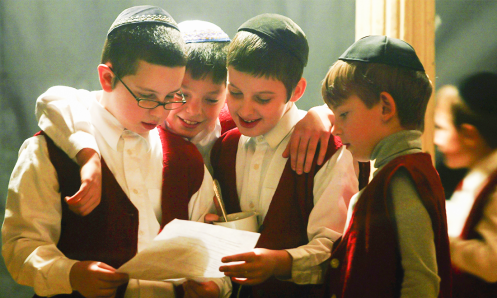 xảy ra
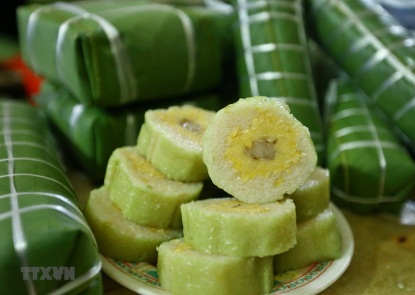 Trang trí
bánh chưng, bánh nếp
Sống xa nhau
Người Do thái
II. VOCABULARY
7. Slavery (n)
    slave (n)
8. Parade (n)
9. joy (n)
    joyful (adj)
10. Receive (v)
Sự nô lệ
Easter is a joyful festival which is 
      celebrated in many countries.
Children are eager to receive red 
     envelopes at Tet.
Người nô lệ
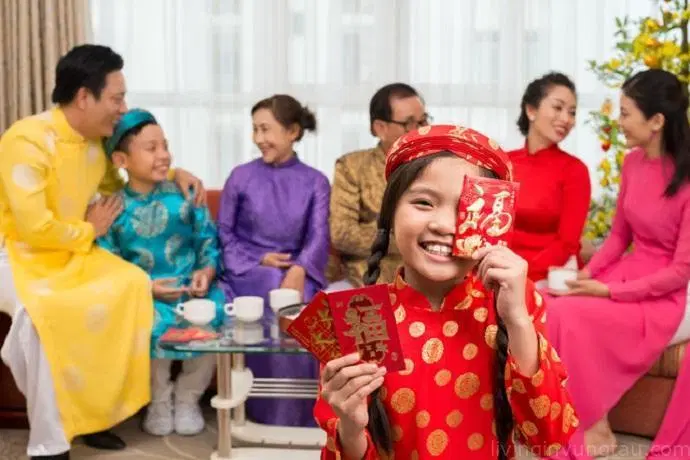 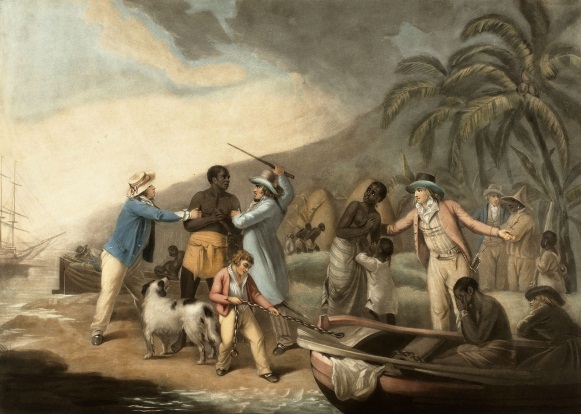 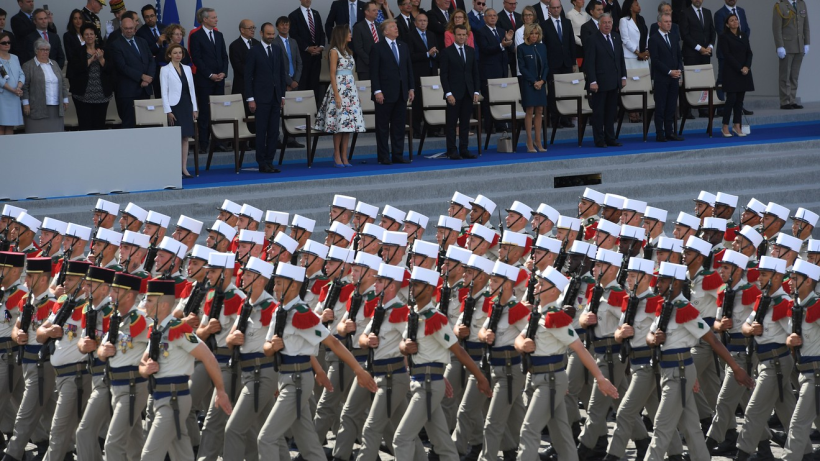 Cuộc diễu hành
Niềm vui
Vui mừng
Nhận
1. Celebration (n)
     celebrate (v)
2. Occur (v) = happen
3. Decorate (v)
4. Sticky rice cake (n)
5. Live apart 
6. Jewish people
7. Slavery (n)
    slave (n)
8. Parade (n)
9. joy (n)
    joyful (adj)
10. Receive (v)
II. VOCABULARY
a. nhận
Occur 
Parade 
Celebration 
Decorate 
Live apart 
Sticky rice cake 
Slavery 
joyful 
Receive
Jewish people
b. bánh chưng, bánh nếp
c. cuộc diễu hành
d. xảy ra
e. trang trí
f. người Do thái
g. vui mừng
h. sống xa nhau
i. lễ kỉ niệm
j. sự nô lệ
II. VOCABULARY
_l_ve_y
_cc_r 
_ar_de 
_ _le_rat_on
_ewi_h
re_ _ i_e
d_c_r_t_ 
_ _ y_ul
Slavery
Jewish
Occur
Receive
Parade
Decorate
Celebration
Joyful
III. READ
Read the text page 65 + 66
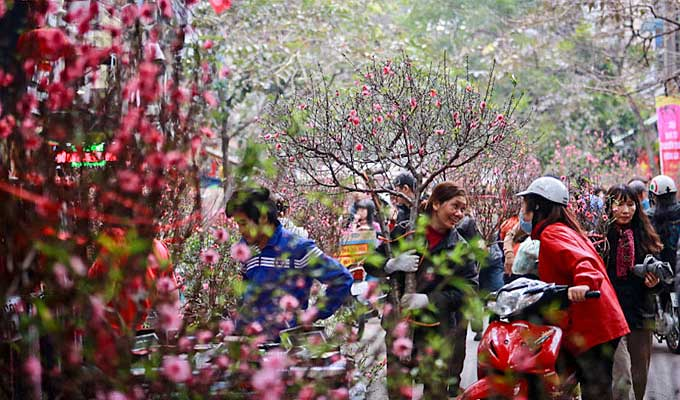 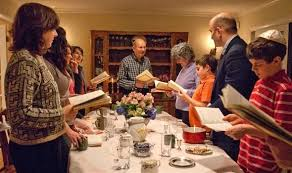 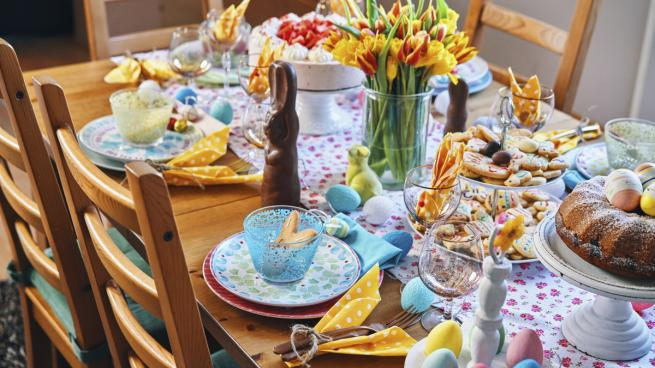 Easter
(Lễ phục sinh)
Passover
(Lễ quá hải)
Tet
III. READ
Although there are many celebrations throughout the year, Tet or the Lunar New Year holiday is the most important celebration for Vietnamese people. Tet is a festival which occurs in late January or early February. It is a time for families to clean and decorate their homes, and enjoy special food such as sticky rice cakes. Family members who live apart try to be together at Tet.

Passover is in late March or early April. This festival is celebrated in Israel and by all Jewish people. On this festival, people celebrate freedom from slavery. Passover is also an ancient spring festival. On the first and second nights of Passover, Jewish families eat a special meal called the Seder.    

Easter is a joyful festival which is celebrated in many countries. It happens at around the same time as Passover. On Easter Day (Easter Sunday), young children receive chocolate or sugar eggs - as long as they are good. In many countries, people crowd the streets to watch colorful parades.
III. READ
- clean, 
decorate homes, 
 - enjoy special food
- sticky rice cakes
- in late January or early February
Tet
Vietnam
- special meal called the Seder
- late March
or early April
Israel
Passover
- people crowd the streets to watch colorful  parades
- around the
same time as
Passover
in many countries
- chocolate or sugar eggs
Easter
1. We are going to _______the anniversary of our 50th wedding.
A. celebrating	        B. celebrated		C.  celebrate 	D. to celebrate
2. She cried with _______ when she heard the new. It was her _______ time.
A. joy /joyful	        B. joyful /joy 		C. joyfully/ joy 	D. joy/ joyfully
3. Passover is celebrated in Israel and by all _______ people.
A. Vietnamese		        B. English        	 C. Jewish 		D. Japanese
4. Tet is a festival _______ occurs in late January or earl, February.
A. who		        B. which		C. whom		D. when 
5. At Tet, all the family members _______live apart try to get together.
A. who 		        B. whom 		C. which 		D. whose 
6. At Passover, Jewish families eat a special _______ called the Seder. 
A. celebration	        B. festival		C. party		D. meal 
7. On Easter Day, people crowd the streets to watch colorful _________.
shows		        B. programs		C. contests	D. parades 
8. Passover is also an _________ spring festival.
A. ancient		         B. anxious		C. official		D. annual